PSICOTERAPIA DE GRUPO
Encuadre
Selección adecuada de los pacientes.
Cultura de grupo
Aspectos técnicos de la psicoterapia grupal
Rol terapéutico
Interacción libre
Diferenciar la tarea primaria del grupo de las gratificaciones secundarias
Fases de la evolución de los grupos
Fase de comienzo
Fase de grupo avanzado
Fase final
Los fenómenos grupales
Surgen en el desarrollo de la intervención grupal y pueden facilitar o dificultar el desarrollo terapéutico. Estos se agrupan en factores terapéuticos y factores defensivos.
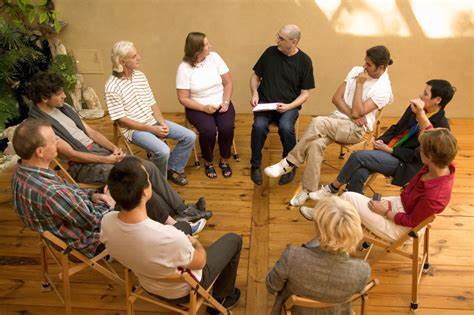 FACTORES TERAPÉUTICOS
Impartir información
Recapitulación colectiva del grupo familiar primario.
Cambio
Auto estereotipia
Cohesión
Homogeneización
Hetero estereotipia
Socialización
Condensación
Fenómenos de cadena
Catarsis
Catexis(energía)
Regresión
Transferencia
Resonancia
Asociación reactiva
Factores defensivos
Predictores de una buena adecuación
Para determinar el comportamiento de un individuo en una situacion grupal es necesario tomar en cuenta los siguientes instrumentos:
Entrevista
Test
Grupos exploratorios
Grupos exploratorios
Cualidades personales del teapeuta grupal
Espontaneidad 
Confianza en si mismo
Fortaleza del yo 
Sentido del humor 
Contratransferencia adecuada
Aceptar errores 
Manejo de roles
Exentos del conflicto
Los roles dentro de los grupos
Según Shaw es el conjunto de conductas esperadas, que se vinculan con una determinada posición en el grupo.
Segun Benne y Sheats los roles se establecen de acuerdo a:
Específicamente los roles propuestos por estos autores son los siguientes:
Elaborador
Coordinador
Orientador
Evaluador/critico
Estimulador
Técnico de procedimientos
Registrador
Roles socioemocionales
Animador
Armonizador
Compromisario
Facilitador
Roles de tarea
Colocador de estándares
IMPORTANCIA DE LA PSICOTERAPIA DE GRUPO
Importancia de la psicoterapia grupal
La vida en sociedad está vinculada de forma casi forzosa a múltiples grupos. A pesar de ello en la década de siglo XX, se negaba la realidad de los grupos por lo que Lewin señalo que el todo no sólo es “más” que la suma de las partes, sino que tiene diferentes propiedades. El enunciado debiera ser: “El todo es diferente de la suma de sus partes (...)”.
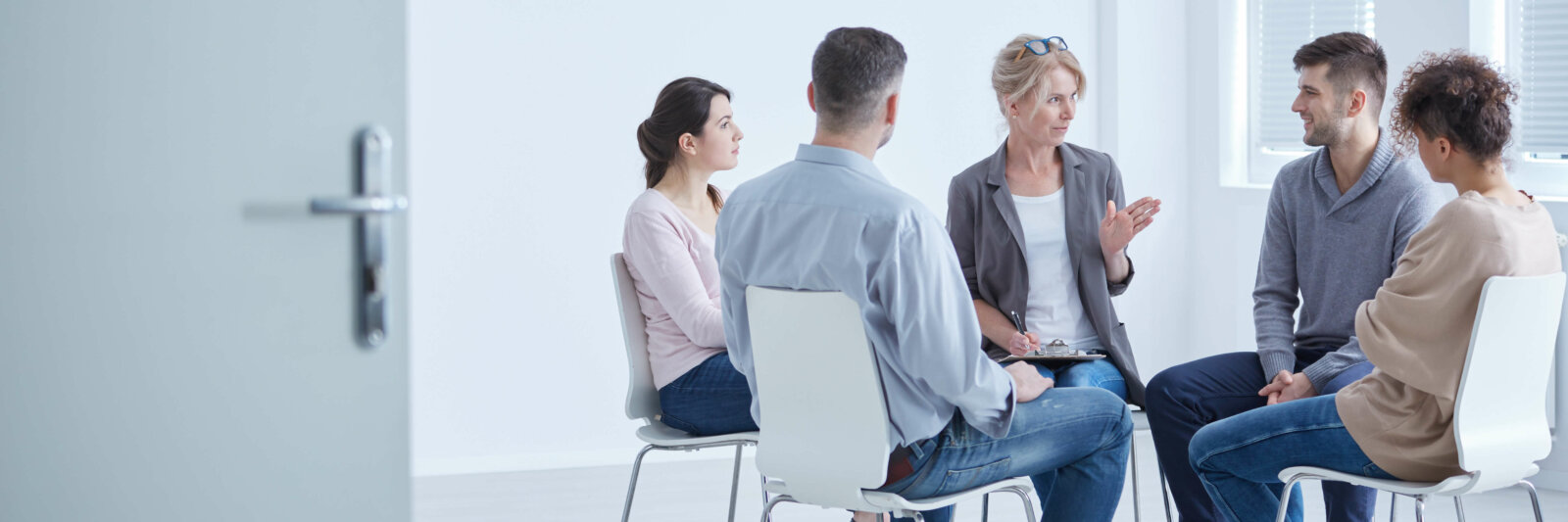 Es menester que comprendamos los procesos de grupo de una manera que conserve la realidad primaria del individuo y del grupo, los dos polos permanentes de los procesos sociales.
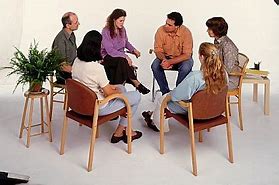 Lewin, Sherif y Asch adoptaron un enfoque interaccionista, influidos en grados diferentes por las teorías de la Gestalt, coincidiendo en que el grupo es un todo dinámico, que posee realidad propia, producto de la interacción de sus partes componentes.
Para Newcomb un grupo es real en 3 sentidos:
Psicológicamente real
Objetivamente real
Socialmente real
En resumen, el conocimiento del grupo, de las relaciones intergrupales, como una realidad existente y, por tanto, nada falaz ni disipativa, resultó y resulta ser de vital importancia, puesto que se encuentra en el núcleo de importantes problemas de esa realidad a la que no podemos escapar.
Actividad formativa
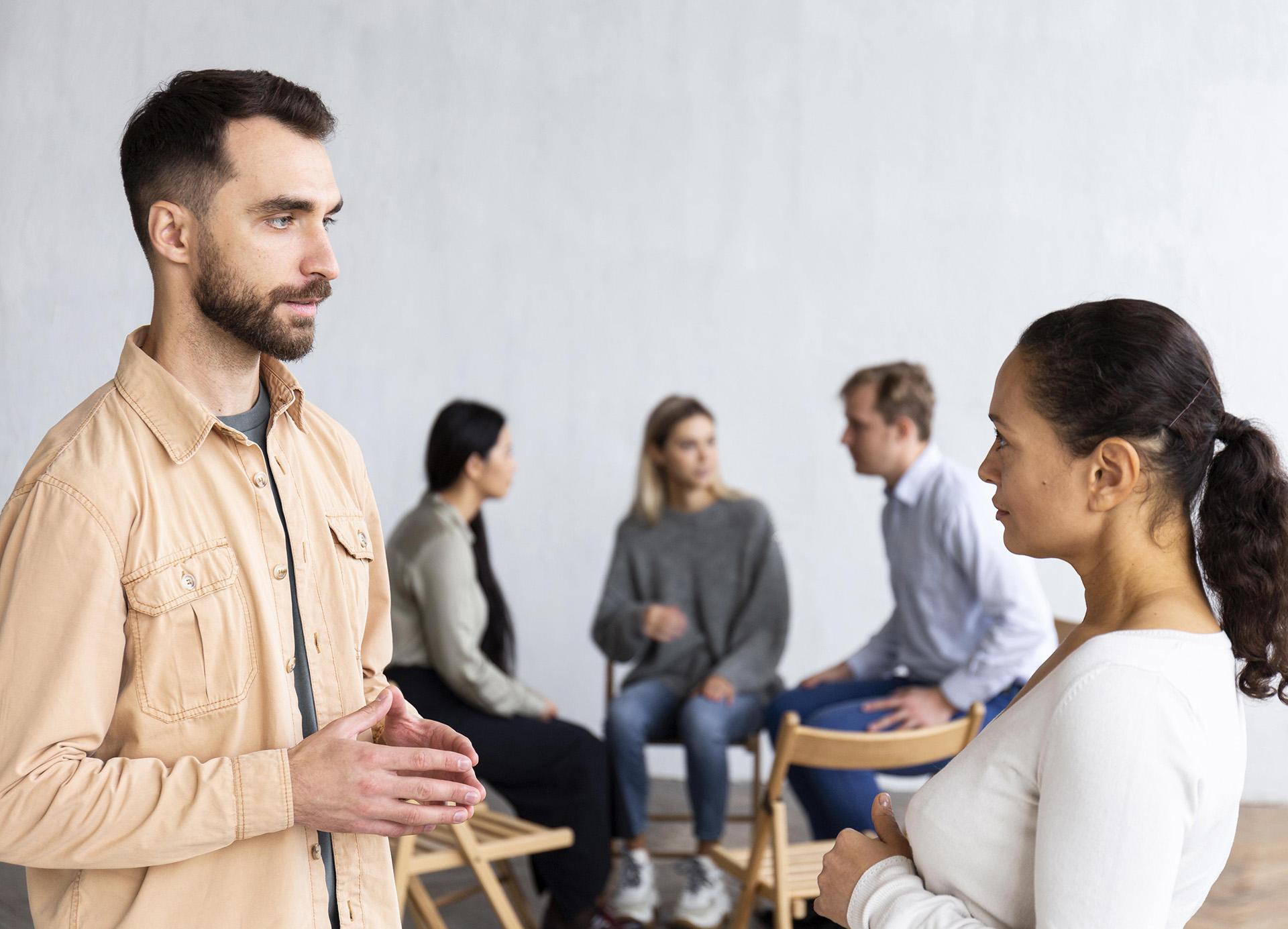 Realizar mapa conceptual sobre el tema desarrollado.
Discusión de lectura controlada sobre la importancia de la psicoterapia grupal y su aplicabilidad.
Fin de la presentación